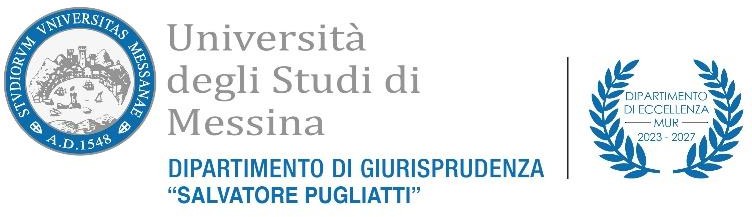 Benvenuti al Dipartimento di Giurisprudenza Attività del giorno - Esami di Martedì 14 GENNAIO 2025
1
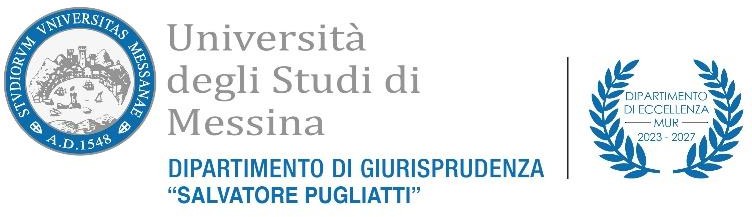 Attività del giorno
Esami di Martedì 14 GENNAIO 2025
2
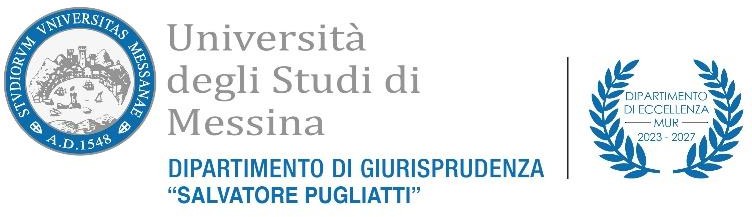 Attività del giorno
Esami di Martedì
3
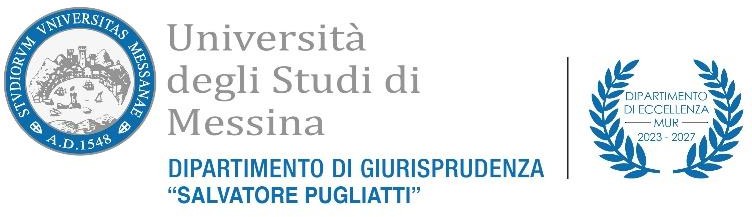 Attività del giorno
Esami di Martedì
4
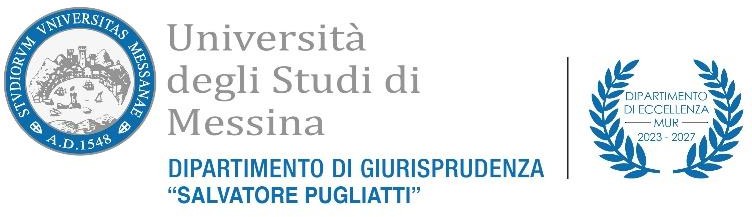 Attività del giorno
Esami di Martedì
5
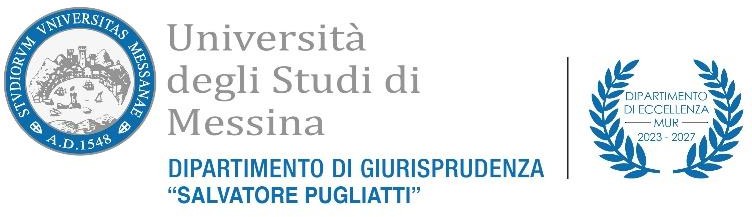 Attività del giorno
Esami di Martedì
6
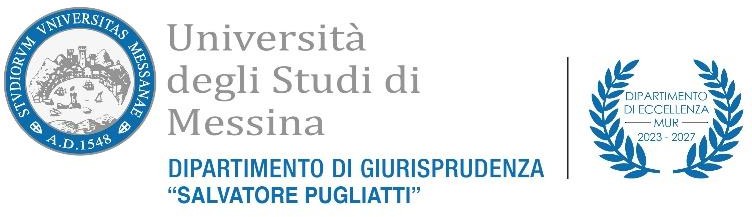 Attività del giorno
Esami di Martedì 14 GENNAIO 2025
7
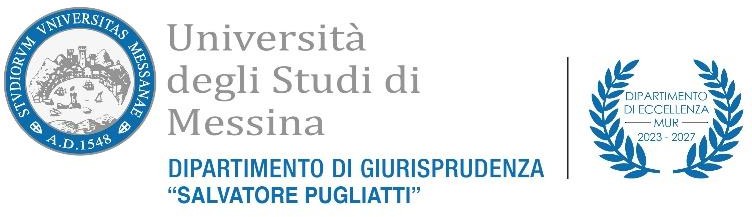 Attività del giorno
Esami di Martedì
8
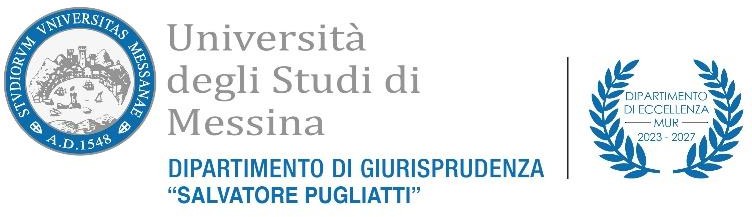 Attività del giorno
Esami di Martedì
9
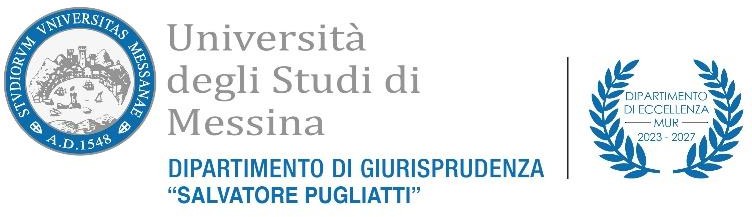 Attività del giorno
Esami di Martedì 14 GENNAIO 2025
10
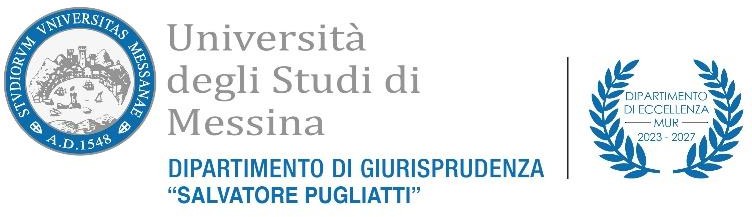 Attività del giorno
Esami di Martedì
11
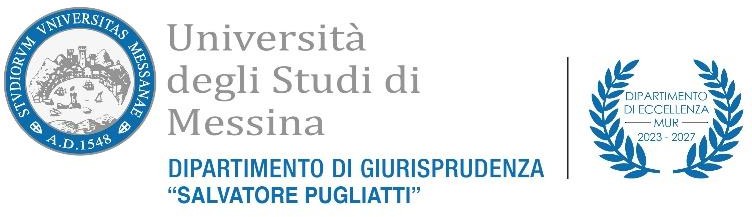 Attività del giorno
Esami di Martedì
12
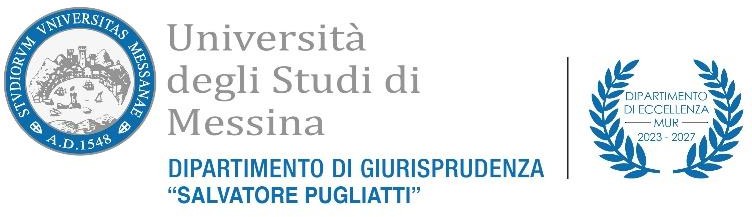 ESAMI di Martedì
13
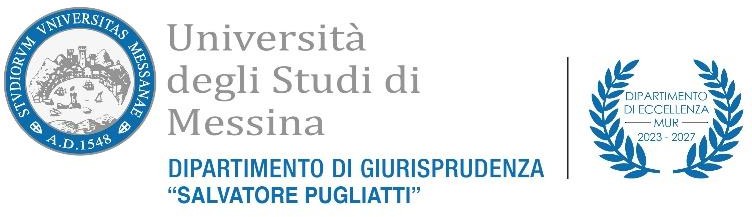 Attività del giorno
Esami di Martedì 14 GENNAIO 2025
14
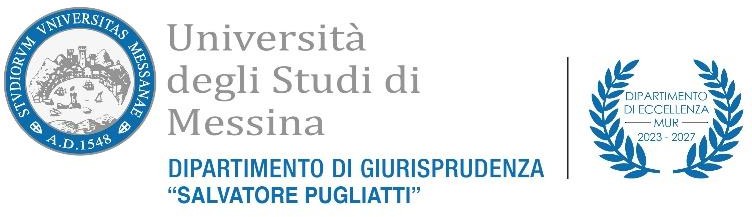 Attività del giorno
Esami di Martedì 14 GENNAIO 2025
15
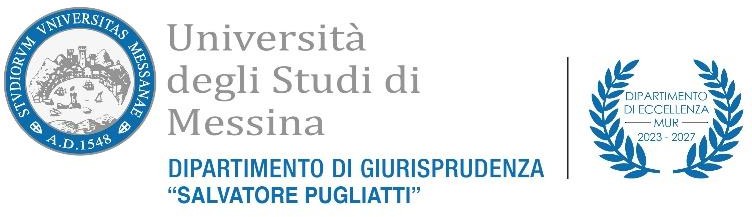 Attività del giorno
Esami di Martedì
16
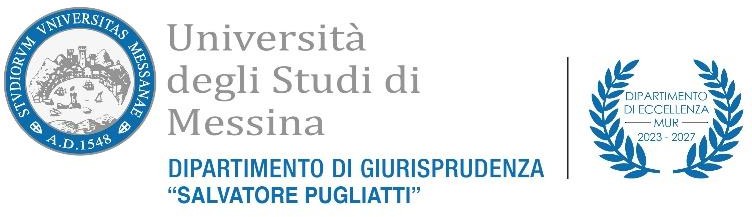 Attività del giorno
Esami di Martedì 14 GENNAIO 2025
17
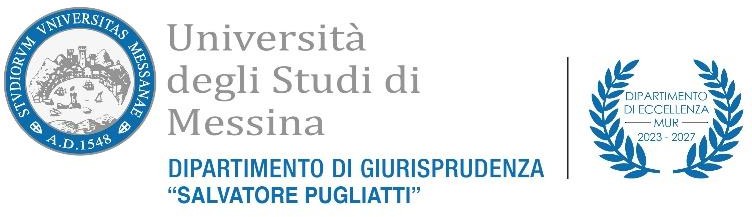 Attività del giorno
Esami di Martedì
18
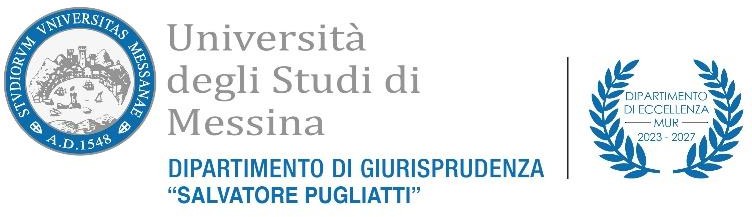 Attività del giorno
Esami di Martedì 14 GENNAIO 2025
19
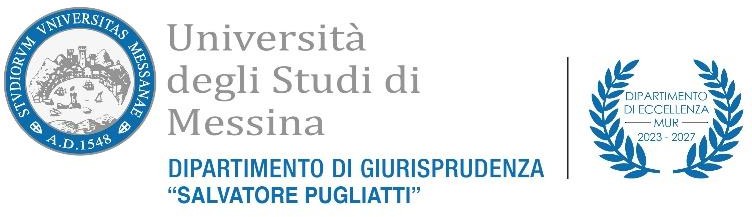 Attività del giorno
Esami di Martedì
20
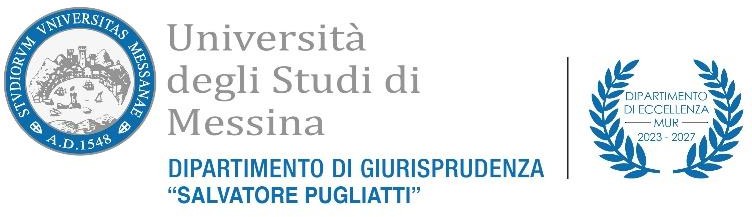 Attività del giorno di MartedìLauree LMG
21
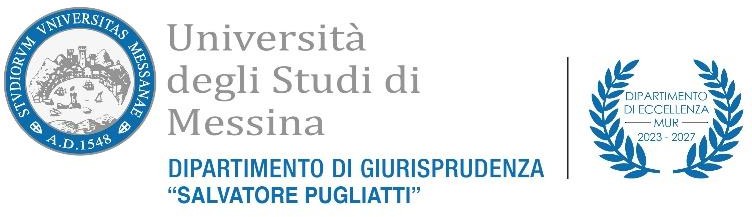 Attività del giorno di Martedì                  Esami
22
ATTIVITA’ DI TUTORATO PER STUDENTI
SI AVVISA CHE LE ATTIVITA’ DI TUTORATO A SUPPORTO DEGLI STUDENTI SONO PUBBLICATE SUL SITO DEL DIPARIMENTO DI GIURISPRUDENZA ALLA VOCE ‘‘TUTORATO DIDATTICO’’
https://giurisprudenza.unime.it/it/didattica/orientamento/tutorato-didattico

Tutorato M. Pandolfino ore 9-11 Aula Silvestri
23